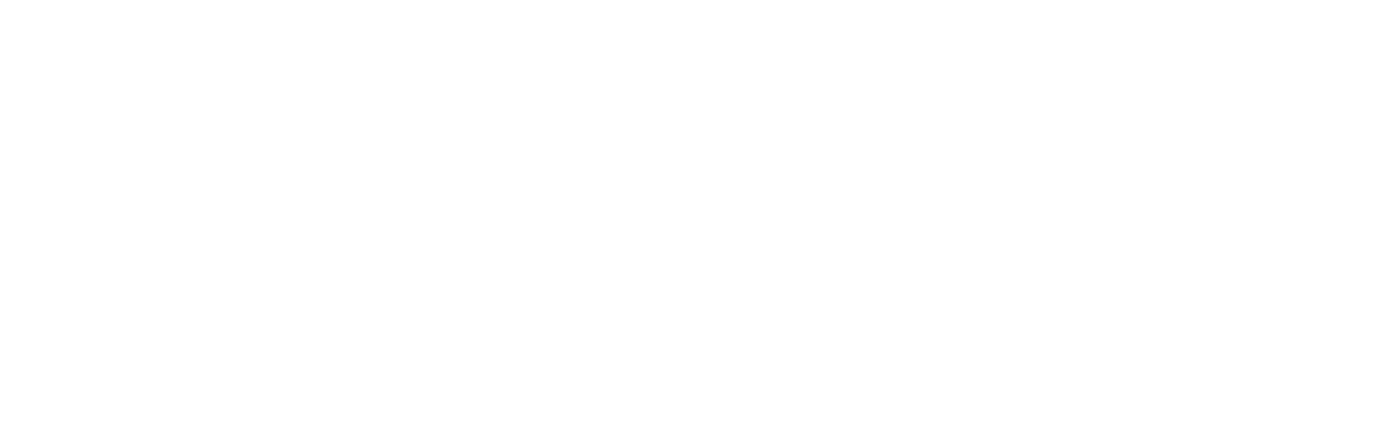 Sindicato Nacional das Concessionárias Privadas de Serviços Públicos de Água e Esgoto
Fundado em 2001
Com objetivo de capacitar as concessionárias privadas para alta performance e sustentabilidade dos serviços
Conta hoje com 82 concessionárias associadas
QUEM SOMOS
MODALIDADE DE CONTRATOScom o segmento privadoFonte: SPRIS 2018
MUNICÍPIOS COM A PARTICIPAÇÃODO SEGMENTO PRIVADO por tamanho da população
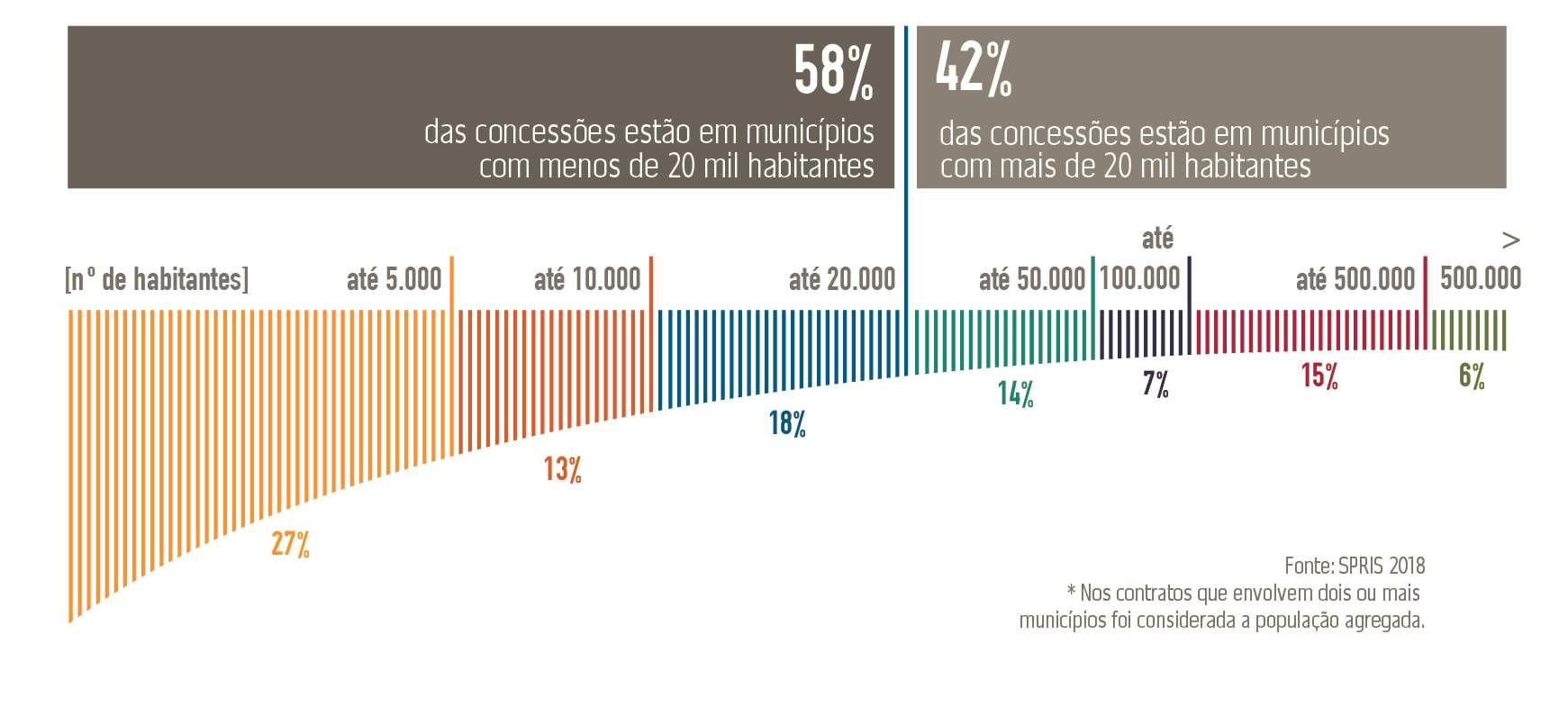 MUNICÍPIOS PRIVADOS XINVESTIMENTO PRIVADO
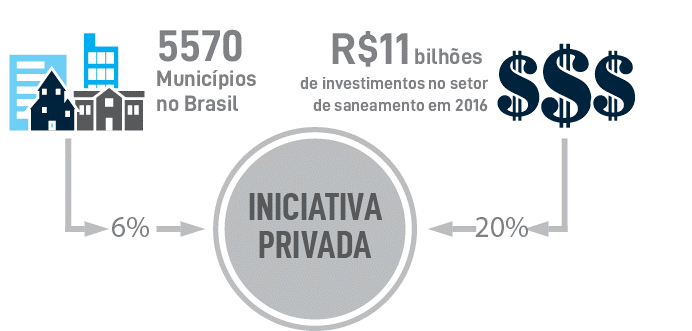 Fonte: SPRIS 2018
MUNICÍPIO
PEQUENO
População: 
11.050
Modalidade de contrato: 
Concessão Plena
Concessionária: 
ESAP (Iguá Saneamento e Aviva Ambiental)
Início da operação: 
2007
Investimentos comprometidos: 
R$ 24,48 milhões
Abastecimento de água:
 100%
Coleta e tratamento de esgoto: 
95%
Palestina(SP)
REGIÃO METROPO-
LITANA
População: 
499.028
Modalidade de contrato: 
Concessão Plena
Concessionária: 
Águas de Niterói (Grupo Águas do Brasil)
Início da operação: 
1997
Investimentos comprometidos: 
R$516,30 milhões
Abastecimento de água:
 100%
Coleta e tratamento de esgoto: 
100%
Niterói (RJ)
CONSÓRCIO 
DE
MUNICÍPIOS
População: 
322.000
Concessionária: 
Prolagos – Aegea
Modalidade de contrato: 
Concessão Plena
Início da operação: 
1998
Investimentos comprometidos: 
R$ 714,03 milhões
Abastecimento de água:
 100%
Coleta e tratamento de esgoto:
 97%
Armação de Búzios,Arraial do Cabo,Cabo Frio,Iguaba Grande eSão Pedro da Aldeia (RJ)
CONCESSÃO
PARCIAL
População: 
139.631
Modalidade de contrato: 
Concessão parcial de esgoto
Concessionária: 
BRK Ambiental Blumenau
Início da operação: 
2010
Investimentos comprometidos: 
R$ 505 milhões 
Coleta e tratamento de esgoto: 
43%
Blumenau (SC)
Obrigado!